Wheldrake with Thorganby CE Primary School
Curriculum Overview
Long Term Planning

Year 2

Cycle B
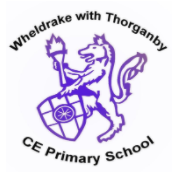 AUTUMN 1


PIRATES


What does a pirate need to do to keep healthy?
AUTUMN 2


SPACE and BEYOND


What does an Astronaut need to Survive in Space?
SPRING 1


THE GREAT FIRE OF LONDON


Why did the Great Fire burn down so many houses?
SPRING 2


PONDS BOGS and WOODS


What lives in a pond?
SUMMER 1


PLANTS


How did Jack’s beans grow?
SUMMER 2


NEPAL


Is Life the Same in Nepal?